2022-2023ko PRACTICUM ASTEA
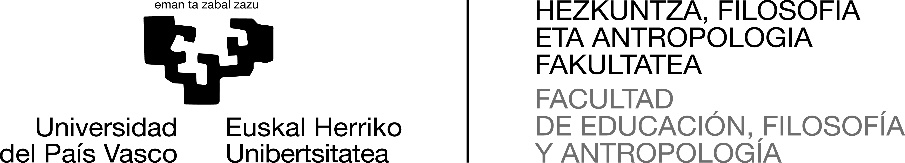 HELBURU OROKORRAK
Ikasleen oso-osoko prestakuntza bultzatzea, haien ikaskuntza teoriko eta praktikoa osatuta.
Lanbide-errealitatera egokitzen den lan-metodologia ezagutzen laguntzea.
Gaitasun tekniko, metodologiko, pertsonal eta partaidetzakoak gara ditzaten bultzatzea.
Ikasleek esperientzia praktikoa eskuratzea, lan-merkatuan sartzen eta beren enplegagarritasuna hobetzen laguntzeko.
FAKULTATEA
Arduradunak: Irakasle-tutoreak, dekanordea, practicumeko teknikaria.
Titulazio bakoitzeko practicumaren antolaketa.
Praktiketako zentruen esleipena.
Ikaslearen praktika-formazioaren jarraipena eta ebaluaketa.
Gure practicumean lankide diren zentruekiko koordinazioa.
Fakultateko Practicumeko Web orriaren eguneratzea: Practicumeko Gidak, egutegiak, araudia, eranskinak …
https://www.ehu.eus/eu/web/hefa/practicum2
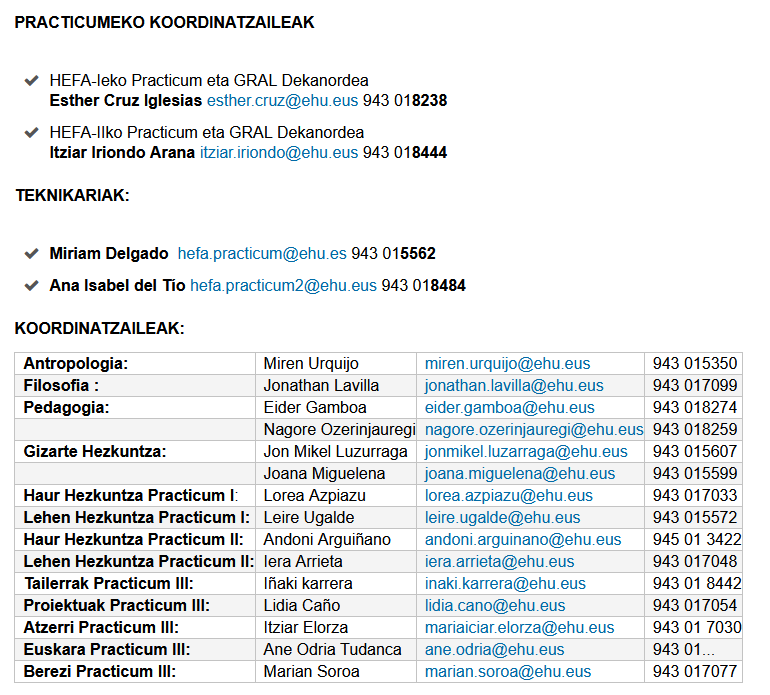 Zeintzuk gara?
AUTOPRACTICUMA
Autopracticum orria bete eta Practicumeko Bulegoan utzi.
Autopracticumeko datak:  Maiatzaren  2tik  maiatzaren 27ra.
Grabatu behar duzue Autopracticuma GAUReko perfilaren bidez:  “Nahitaezko Praktikak”: “Autopracticuma”
Gizarte Hezkuntzako II-III practicumeko ikasleek autopracticuma 2 aldiz grabatu behar dute, Practicum bakoitzendako bat
Ezin izango da Autopracticuma proposatu GAURen agertzen diren zentroekin.
Nolanahi ere, Autopracticumak fakultateko oniritziak jaso beharko du.
10 zentroen aurrehautaketa egin, badaezpada ere.
ESLEIPEN PROZEDURA
Esleipena, ikasle batek baino gehiago zentro bera eskatuz gero, akademi espedientearen arabera egingo da.
Esleipenak  egiterakoan GAURen agertzen den bataz besteko nota aintzat hartuko da.
Nolanahi ere, praktikak hautatzerakoan eta esleitzerakoan, lehentasuna izango dute ikasle ezinduek, irisgarritasun unibertsalerako neurri guztiak egiaztatzen dituzten enpresetara joateko aukera izan dezaten
Esleitutako zentroa GAURen bidez ikusi ahal izango da irailaren 6tik aurrera.
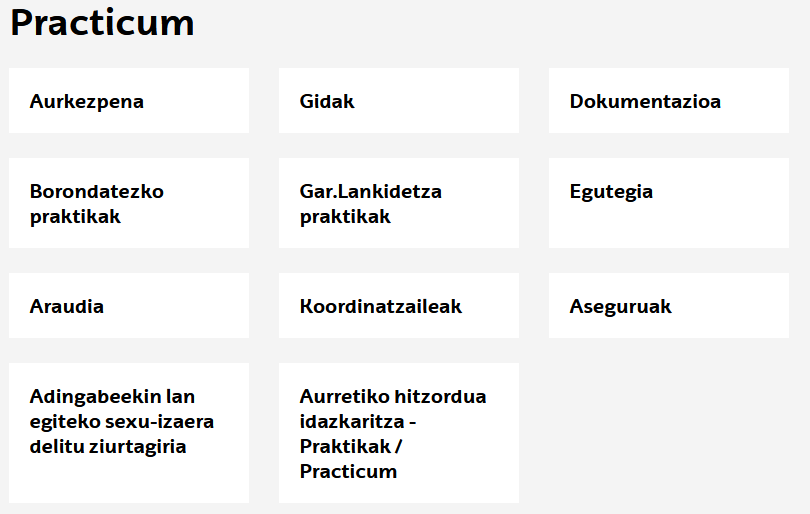 https://www.ehu.eus/eu/web/hezkuntza-filosofia-antropologia-fakultatea/practicum2
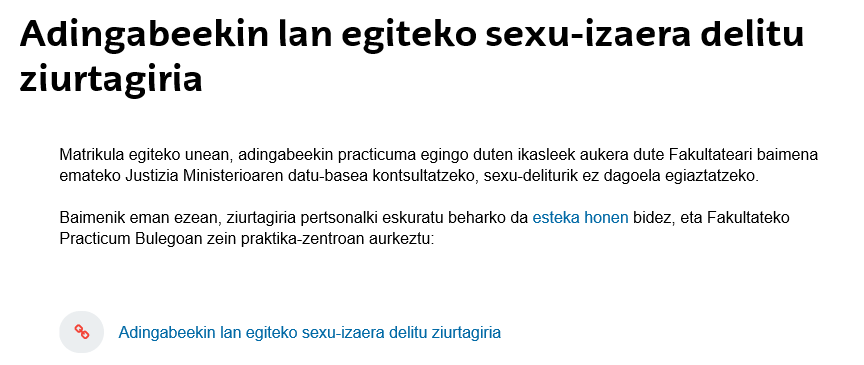 https://sede.mjusticia.gob.es/eu/tramites/certificado-registro-central
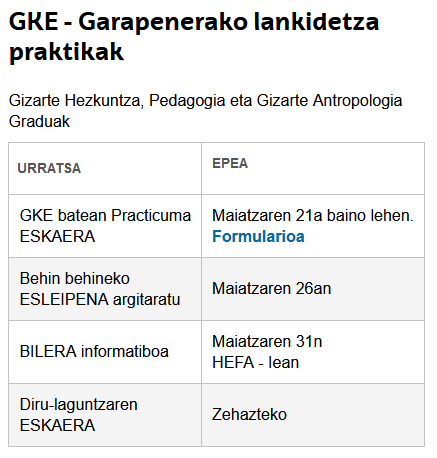 https://www.ehu.eus/eu/web/hezkuntza-filosofia-antropologia-fakultatea/practicum-extranjero
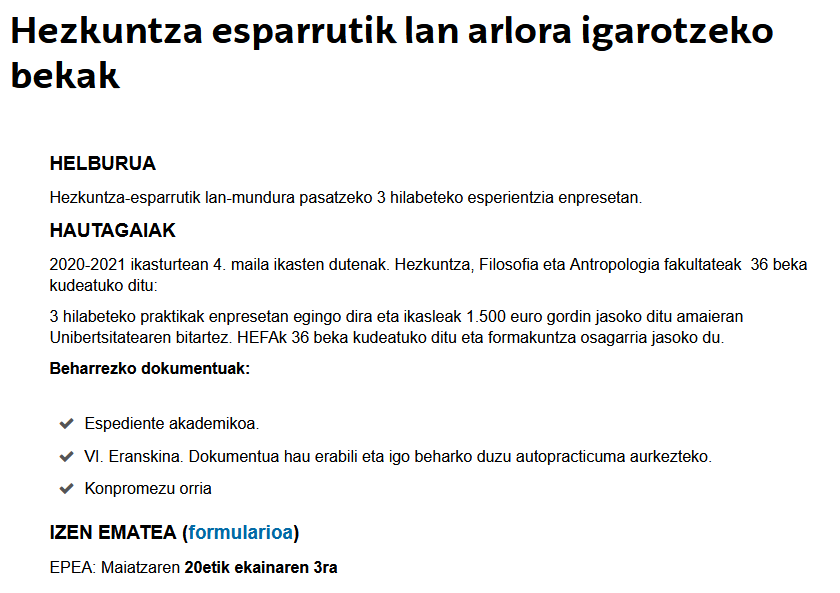 https://www.ehu.eus/eu/web/hezkuntza-filosofia-antropologia-fakultatea/becas-transici%C3%B3n-del-mundo-educativo-al-laboral
MUGIKORTASUN PROGRAMETAN PARTE HARTZEN DUTEN IKASLEEK

Practicumeko Bulegoan izena eman beharko dute. 
Bueltatzen diren dataren berri eman beharko dute.

hefa.practicum@ehu.eus
IKASKETAGATIK  KONBALIDAKETA  NAHI  DUTEN IKASLEEK

Practicumeko Bulegoan izena eman beharko dute. 

hefa.practicum@ehu.eus
Eskerrik asko!!!
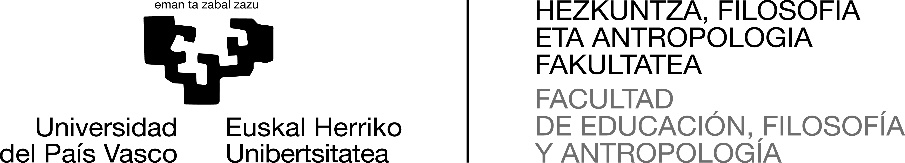